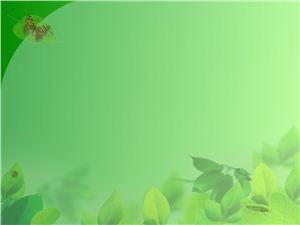 «Детская агрессивность. Причины возникновения. Профилактика»
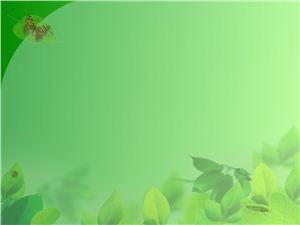 Слово «агрессия» (aggression) означает «двигаться на», «наступать». Агрессия — это чувство враждебности или злобность, мысли или действия по отношению к какому-либо объекту или человеку. Агрессия – это, прежде всего отражение внутреннего дискомфорта, неумения адекватно реагировать на происходящие вокруг него события. Агрессивное поведение — это наиболее распространенный способ реагирования на срыв какой-то деятельности, на непреодолимые трудности, ограничения или запреты. В обществе такое поведение называют неадекватным, его цель — устранение препятствия.
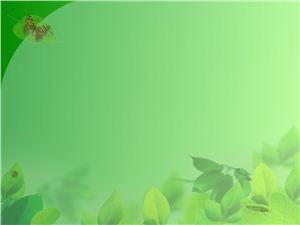 Выделяют следующие виды агрессии:Физическая (нападение) – использование физической силы против другого лица или объекта. Вербальная – выражение негативных чувств как через форму (ссора, крик, визг), так и через содержание вербальных реакций (угроза, проклятья, ругань).Косвенная – действия, которые окольным путем направлены на другое лицо (злобные сплетни, шутки), и действия, характеризующиеся направленностью и неупорядоченностью (взрывы ярости, проявляющиеся в крике, топании ногами, битье кулаками по столу);Раздражение (вспыльчивость, грубость);Негативизм (оппозиционное поведение).
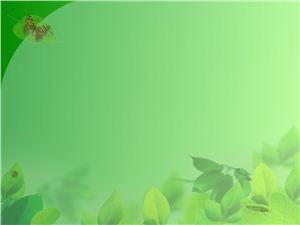 «Причины проявления агрессивных черт в поведении ребенка»
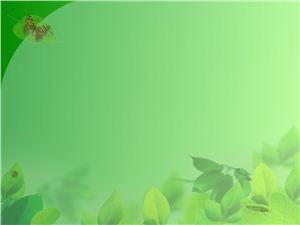 «Причины проявления агрессивных черт в поведении ребенка»
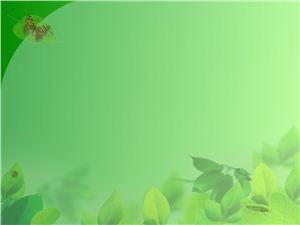 «Проведение подвижных игр с педагогами, направленных на преодоление агрессивности у детей дошкольного возраста»
1. «Обзывалки» (КряжеваН.Л.,1997) 
Цель: снять вербальную агрессию, помочь детям выплеснуть гнев в приемлемой   форме. 
2. «Бумажные мячики» (Фопель К., 1998) 
Цель: дать детям возможность вернуть бодрость и активность после того, как они чем-то долго занимались сидя, снизить беспокойство и напряжение, войти в новый жизненный ритм.
3. «Попроси игрушку» — невербальный вариант (Карпова Е. В., 
Лютово 6. К., 1999) Цель: обучение детей эффективным способам общения.